CSE 311: Foundations of Computing
Fall 2013
Lecture 6:  Predicate logic, logical inference
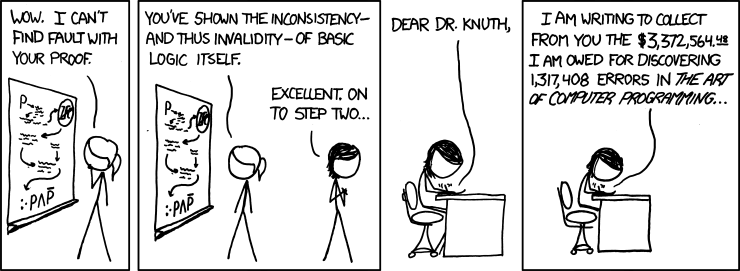 announcements
Reading assignment
Logical inference
1.6-1.7  7th Edition
1.5-1.7  6th  Edition
review: predicate logic
predicate or propositional function
a function that returns a truth value, e.g.,
“x is a cat”
“x is prime”
“student x has taken course y”
“x > y”
“x + y = z” or Sum(x, y, z)

Predicates will have variables or constants as arguments.
Prime(65353)
review: quantifiers
 x P(x) 
P(x) is true for every x in the domain
   read as “for all x, P of x”

x P(x) 
     There is an x in the domain for which P(x) is true
    read as “there exists x, (such that) P of x”
Relate  and  to  and 
review: statements with quantifiers
Domain:
Positive Integers
 x Even(x)

  x Odd(x)

  x (Even(x)  Odd(x))

  x (Even(x)  Odd(x))

  x Greater(x+1, x)

  x (Even(x)  Prime(x))
review: statements with quantifiers
Domain:
Positive Integers
 x  y Greater (y, x)

 x  y Greater (x, y)

 x  y (Greater(y, x)  Prime(y))

 x (Prime(x)  (Equal(x, 2)  Odd(x))

 x  y (Sum(x, 2, y)  Prime(x)  Prime(y))
review: statements with quantifiers
Domain:
Positive Integers
“There is an odd prime”


“If x is greater than two, x is not an even prime”


xyz ((Sum(x, y, z)  Odd(x)  Odd(y)) Even(z))

		
“There exists an odd integer that is the sum of two primes”
Even(x)
Odd(x)
Prime(x)
Greater(x,y)
Equal(x,y)
review: English to predicate logic
“Red cats like tofu”
Cat(x)
Red(x)
LikesTofu(x)
goldbach’s conjecture
“Every even integer greater than two can be expressed as the sum of two primes”
Even(x)
Odd(x)
Prime(x)
Greater(x,y)
Sum(x,y,z)
xyz ((Greater(x, 2)  Even(x))                                 	 (Equal(x, y+z)  Prime(y)  Prime(z))
Domain:
Positive Integers
scope of quantifiers
example:    Notlargest(x)     y Greater (y, x)                            	                                             z Greater (z, x)

       truth value:
	       doesn’t depend on y or z  “bound variables”
           does depend on x  “free variable”

 quantifiers only act on free variables of the formula they quantify
           x ( y (P(x,y)   x Q(y, x)))
scope of quantifiers
x  (P(x)  Q(x))       vs.      x P(x)  x Q(x)
nested quantifiers
bound variable names don’t matter
       x  y P(x, y)   a  b P(a, b)

positions of quantifiers can sometimes change
   x (Q(x)   y P(x, y))   x  y (Q(x)  P(x, y))

but:   order is important...
predicate with two variables
y
x
P(x,y)
quantification with two variables
negations of quantifiers
not every positive integer is prime

some positive integer is not prime

prime numbers do not exist

every positive integer is not prime
de morgan’s laws for quantifiers
x  P(x)  x  P(x)
  x P(x)  x  P(x)
de morgan’s laws for quantifiers
x  P(x)  x  P(x)
  x P(x)  x  P(x)
“There is no largest integer”
  x  y  ( x ≥ y)
   x  y  ( x ≥ y)
   x   y  ( x ≥ y)
   x   y    (y > x)
“For every integer there is a larger integer”
logical Inference
So far we’ve considered:
How to understand and express things using propositional and predicate logic
How to compute using Boolean (propositional) logic
How to show that different ways of expressing or computing them are equivalent to each other

Logic also has methods that let us infer implied properties from ones that we know
Equivalence is a small part of this
applications of logical inference
Software Engineering
Express desired properties of program as set of logical constraints
Use inference rules to show that program implies that those constraints are satisfied
Artificial Intelligence
Automated reasoning 
Algorithm design and analysis
e.g.,  Correctness, Loop invariants.
Logic Programming, e.g. Prolog
Express desired outcome as set of constraints
Automatically apply logic inference to derive solution
proofs
Start with hypotheses and facts
Use rules of inference to extend set of facts
Result is proved when it is included in the set
an inference rule:  Modus Ponens
If p and p  q are both true then q must be true

Write this rule as

Given: 
If it is Monday then you have a 311 class today. 
It is Monday.

Therefore,  by modus ponens:  
You have a 311 class today.
p, p  q
∴  q
proofs
Show that r follows from p, p  q, and q  r
1.  	p             given
 	p  q     	given
 	q  r 	given
 	q            	modus ponens from 1 and 2
 	r             	modus ponens from 3 and 4
proofs can use equivalences too
Show that p follows from p  q and q
1. 		p  q              	given
 	 q                 	given
 	 q   p     	contrapositive of 1
 	 p                 	modus ponens from 2 and 3
inference rules
Each inference rule is written as:
    ...which means that if both A and B
     are true then you can infer C and
     you can infer D.
For rule to be correct  (A  B)  C  and 
    (A  B)  D  must be a tautologies

Sometimes rules don’t need anything to start with.  These rules are called axioms:
e.g. Excluded Middle Axiom
A, B  
∴ C,D
∴  p p
simple propositional inference rules
Excluded middle plus two inference rules per binary connective, one to eliminate it and one to introduce it
p  q 
∴ p, q
p, q   
∴ p  q
p           
∴ p  q, q  p
p  q , p
∴ q
p  q  
∴ p  q
p, p  q
∴  q
Direct Proof Rule
Not like other rules
important: applications of inference rules
You can use equivalences to make substitutions
    of any sub-formula.

Inference rules only can be applied to whole formulas (not correct otherwise).
     e.g.  1.  p  q                 given
             2.  (p  r)  q           intro  from 1.
Does not follow!  e.g . p=F, q=F, r=T
direct proof of an implication
p  q denotes a proof of q given p as an assumption
		
The direct proof rule:
  If you have such a proof then you can conclude        
  that p  q is true
		
    Example:		
					1.   p            			assumption                               	            		2.   p  q      		intro for  from 1                             		3.   p  (p  q)     direct proof rule
proof subroutine